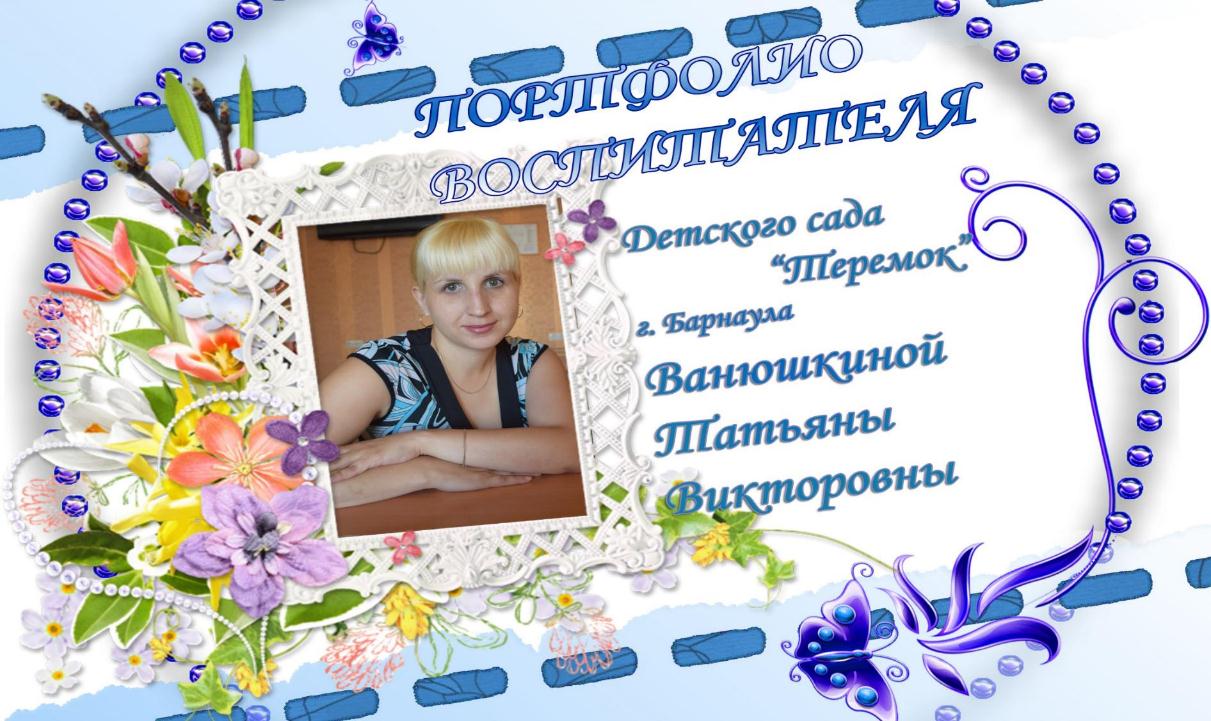 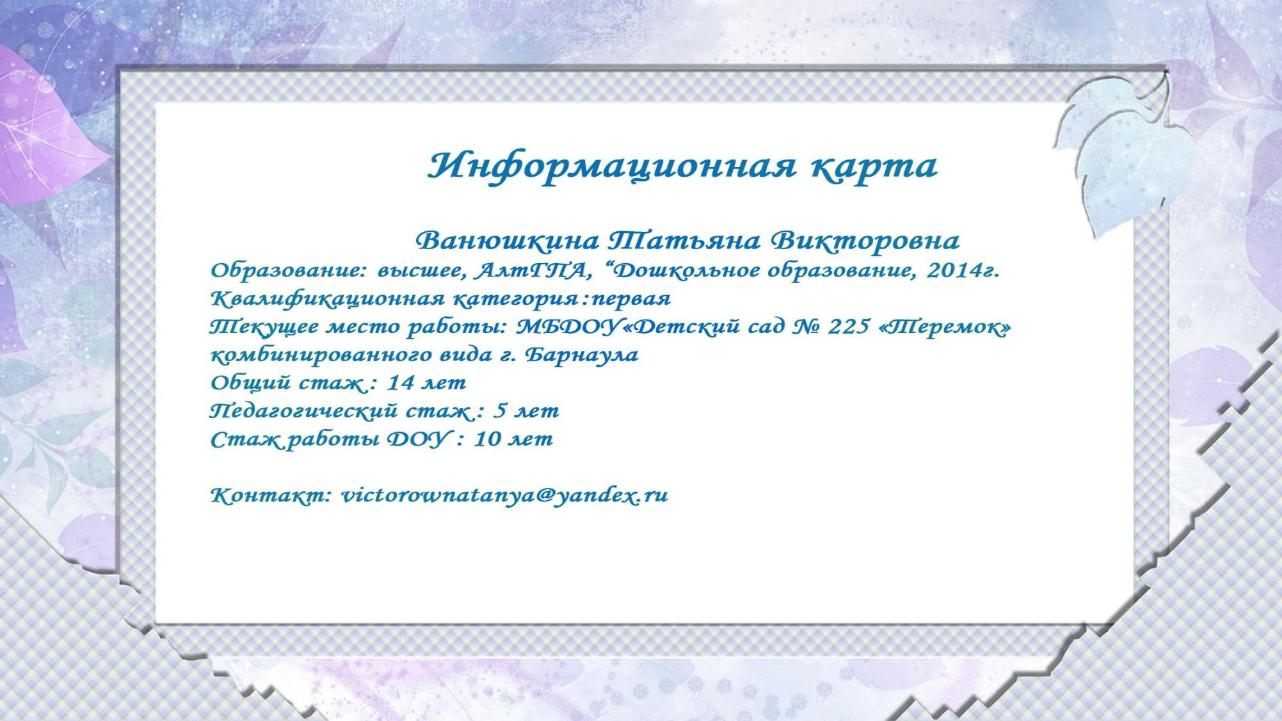 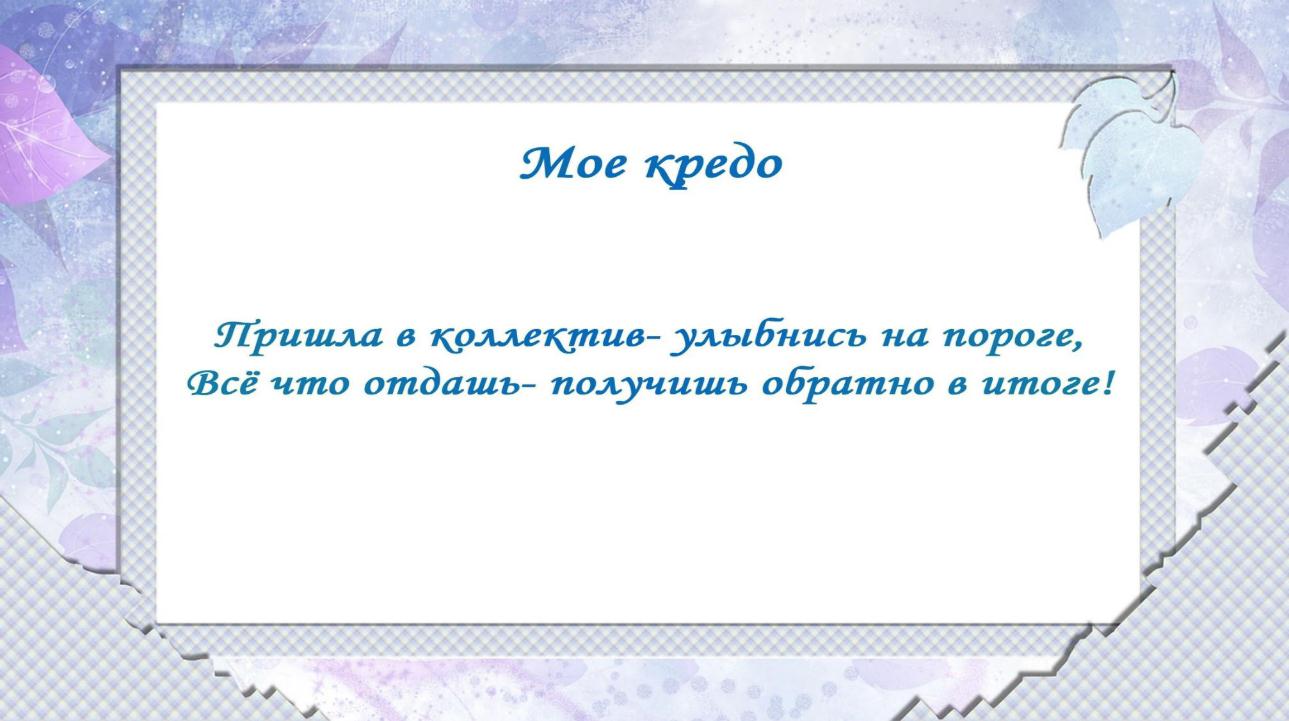 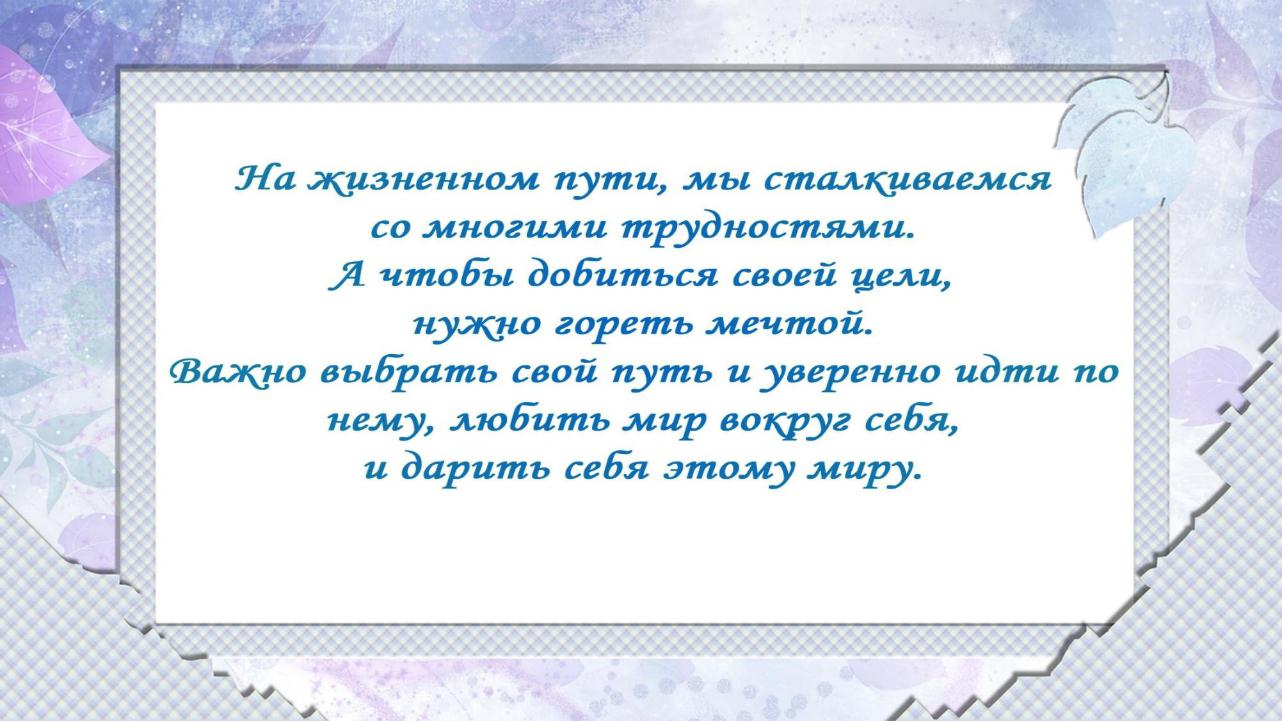 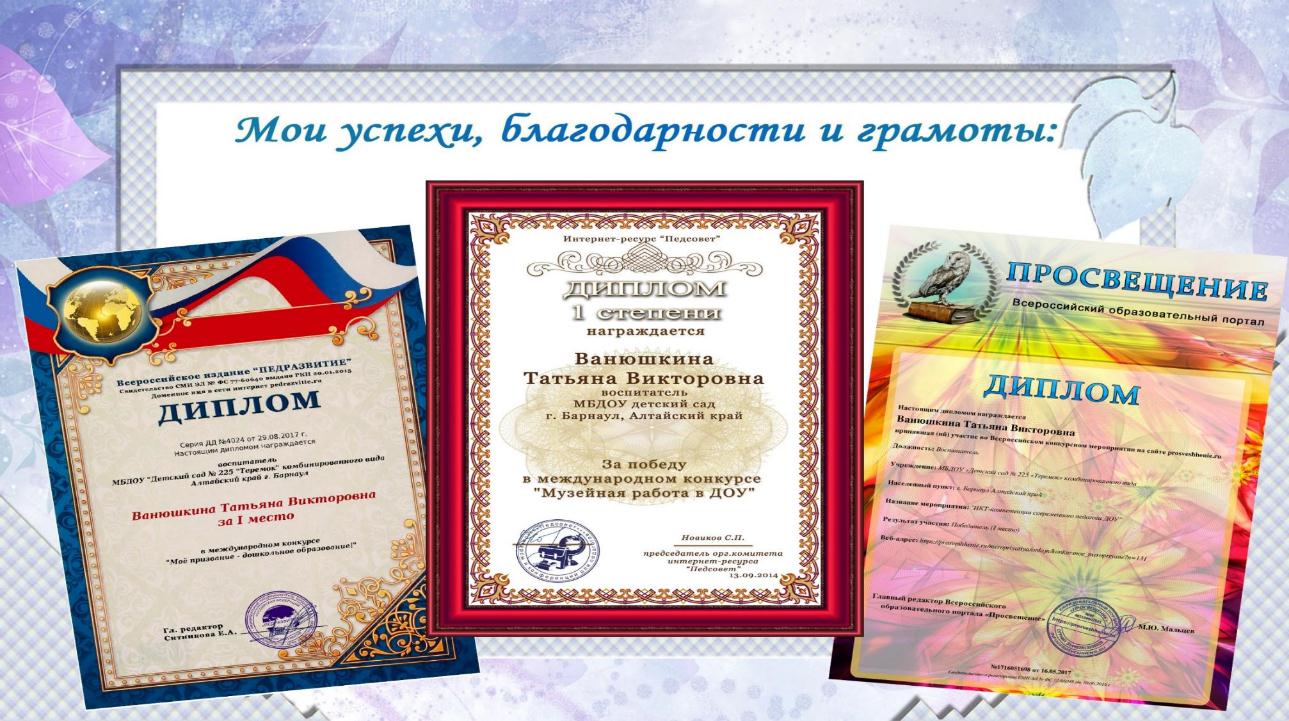 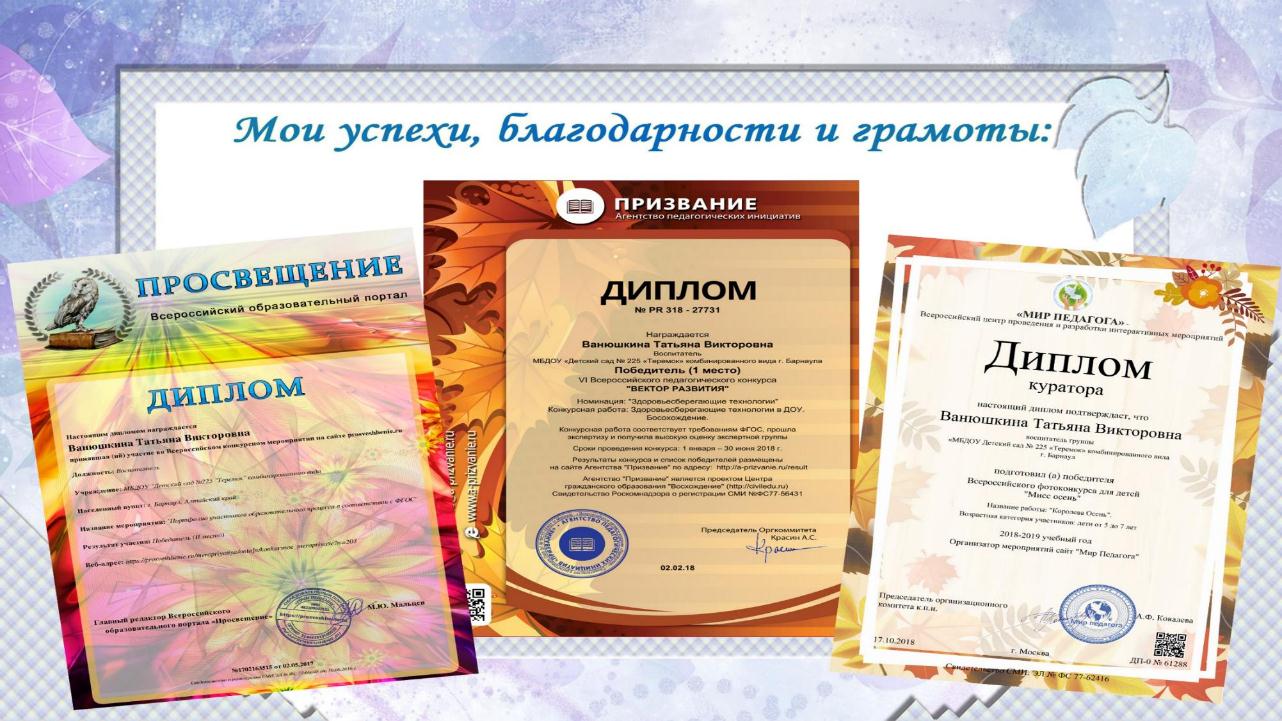 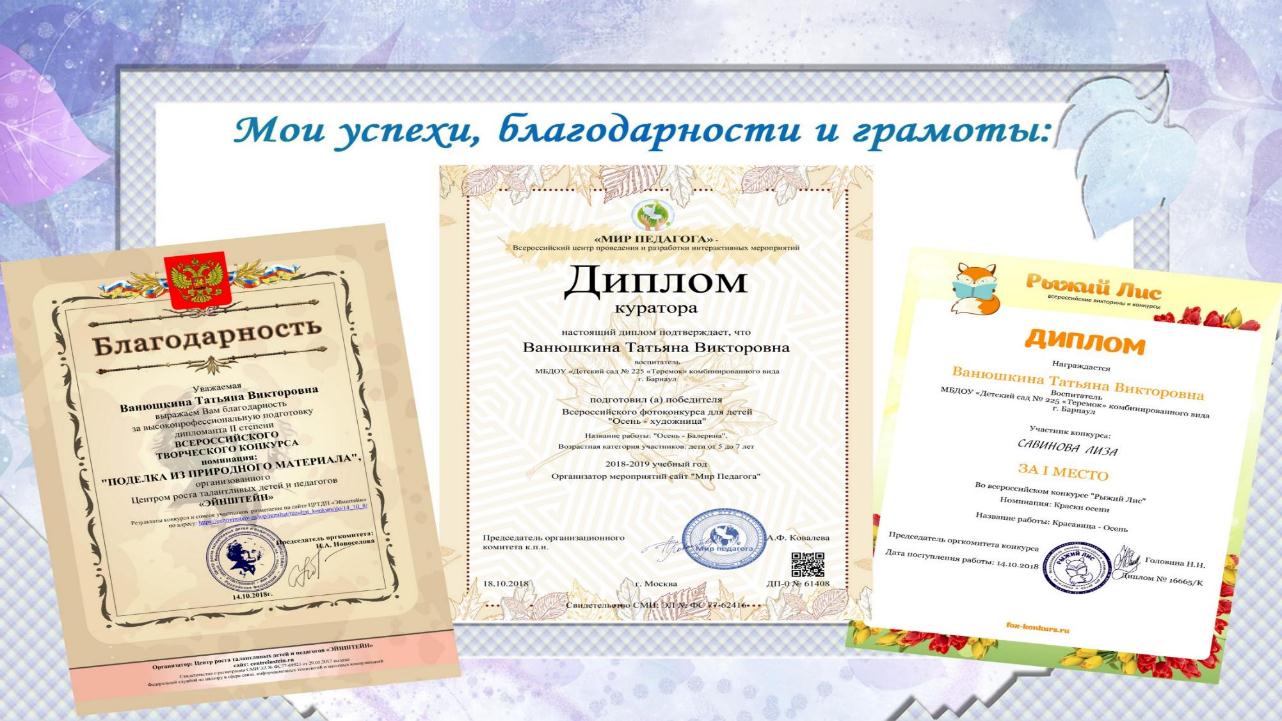 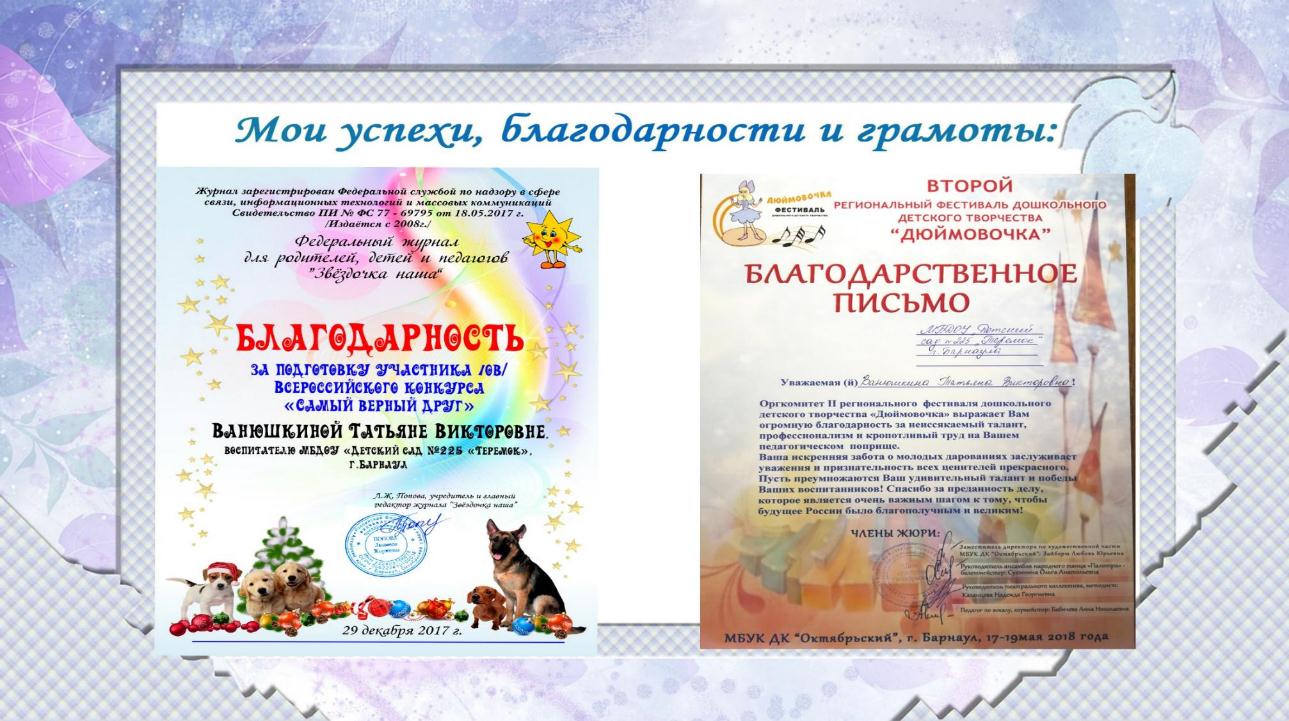 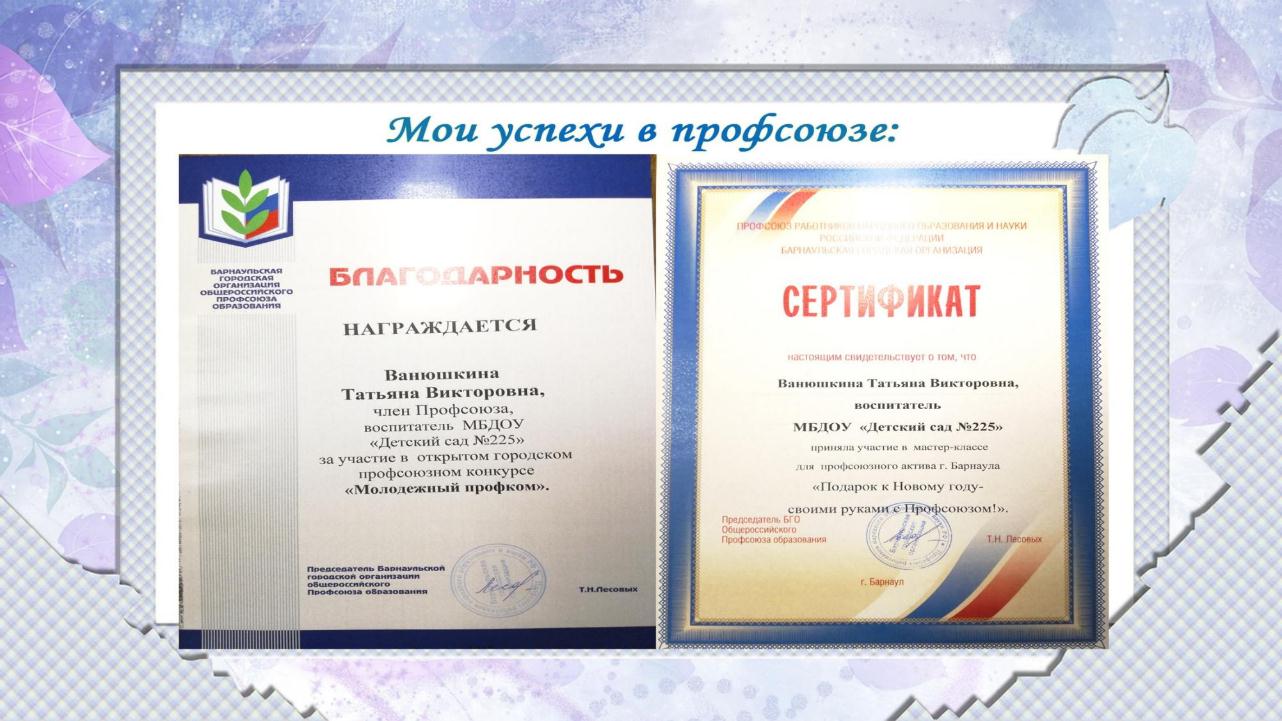 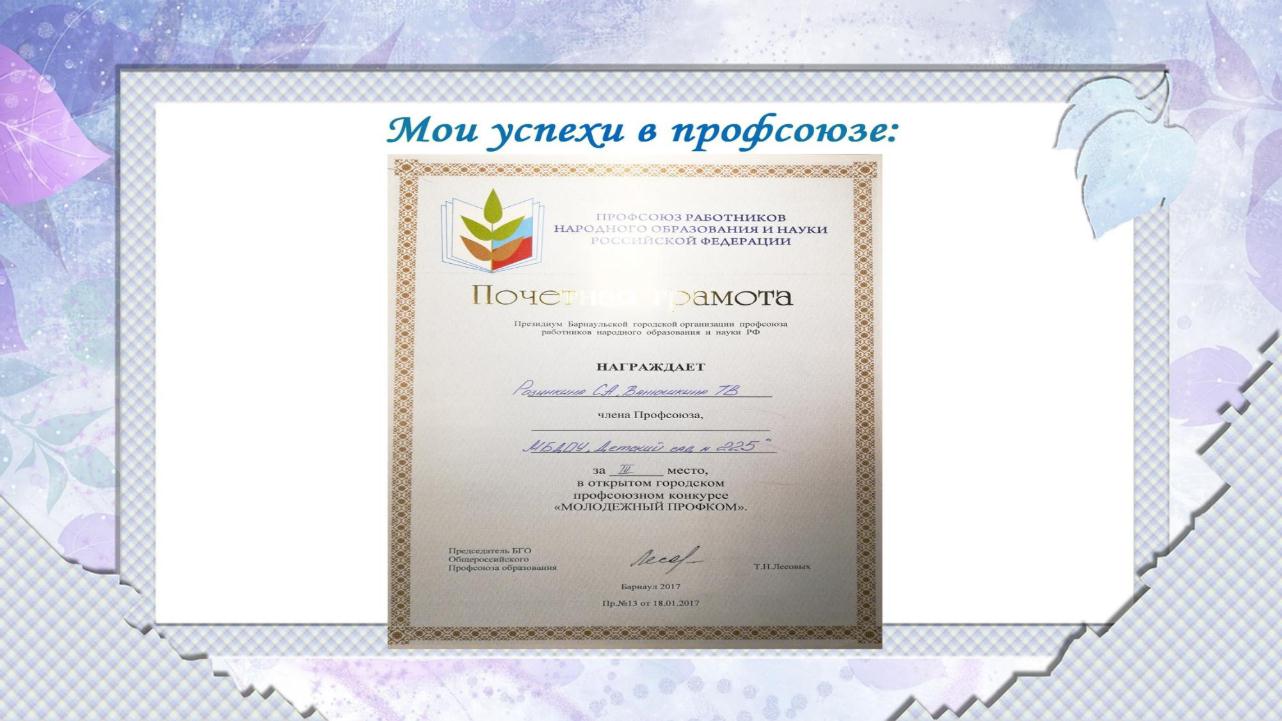 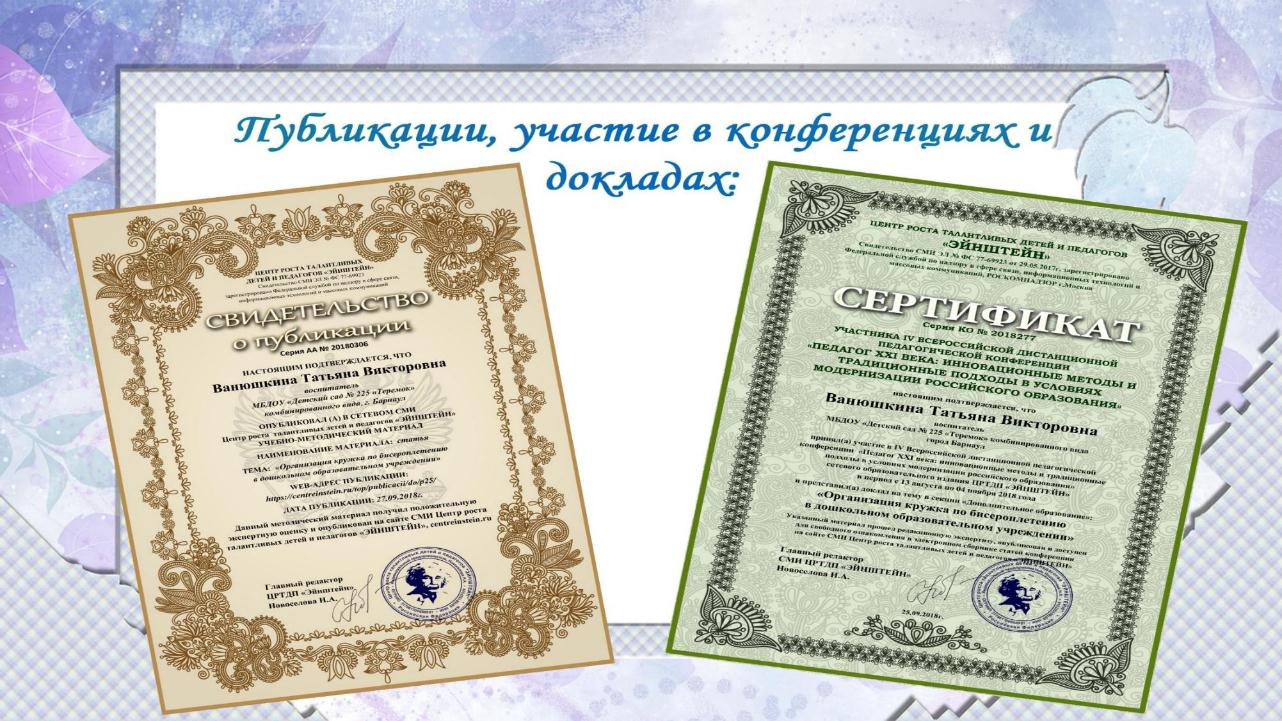 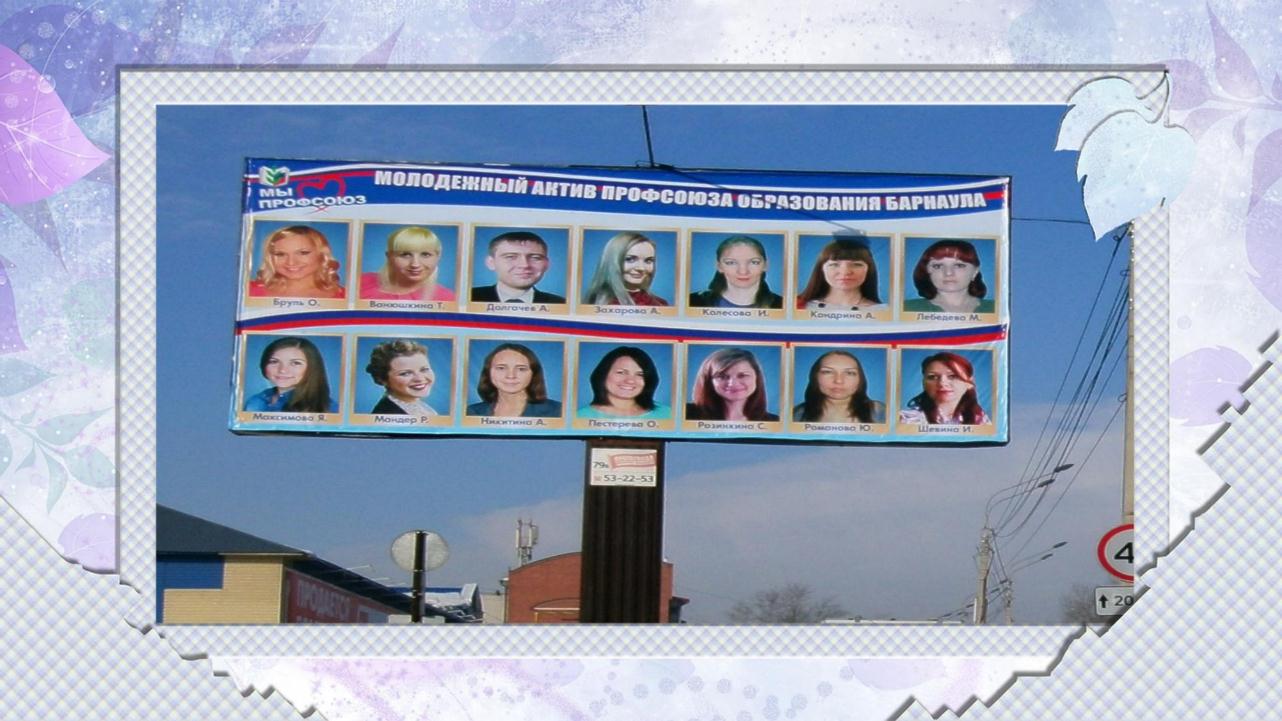 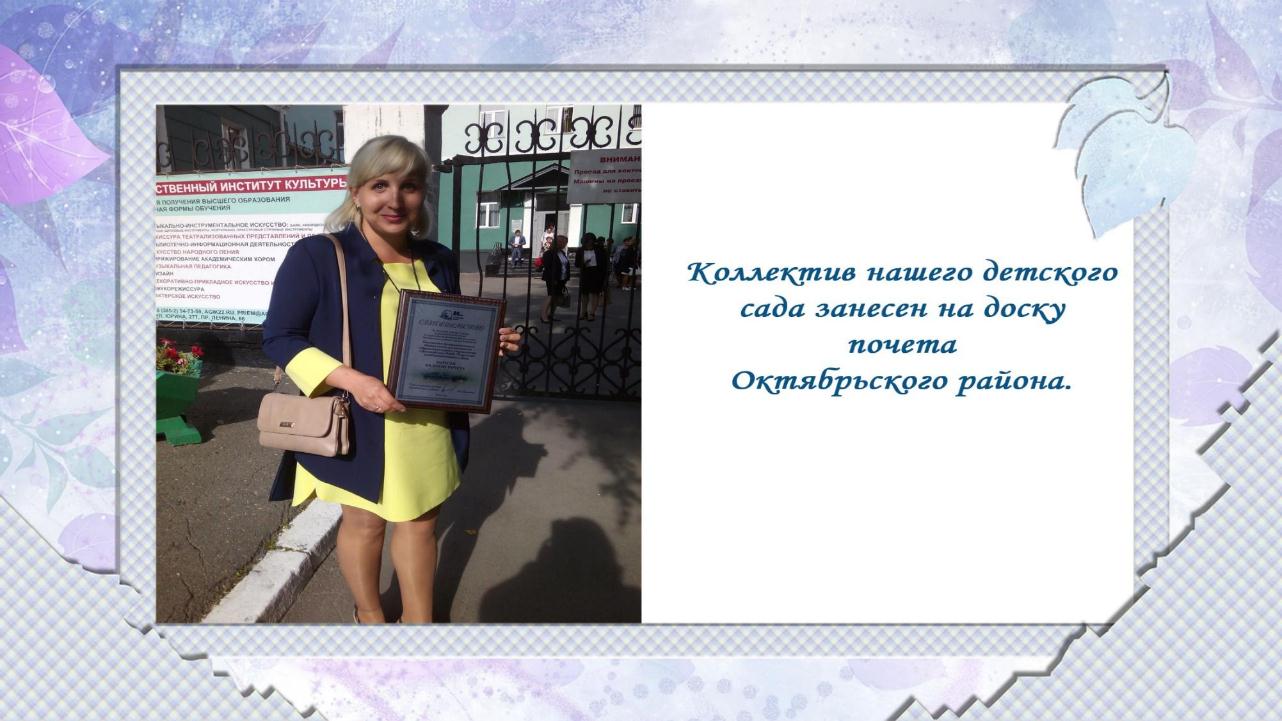 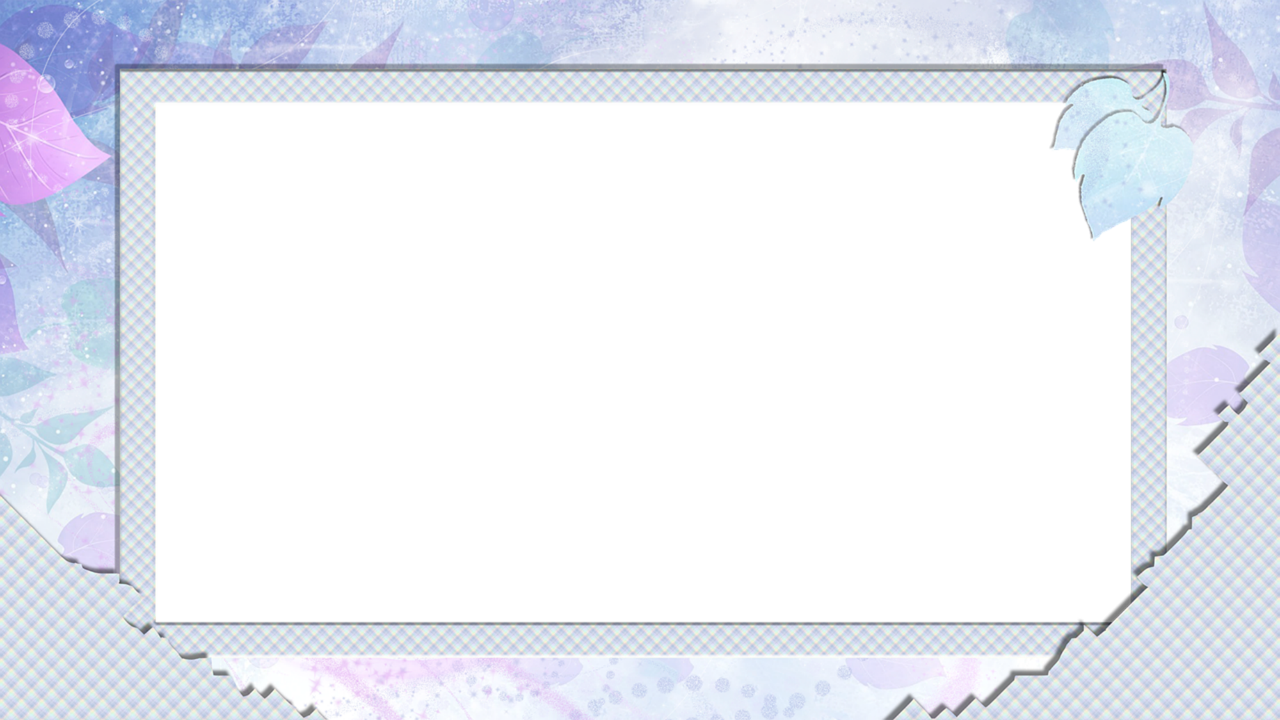 Знакомьтесь,
 моя группа «Солнышко»!
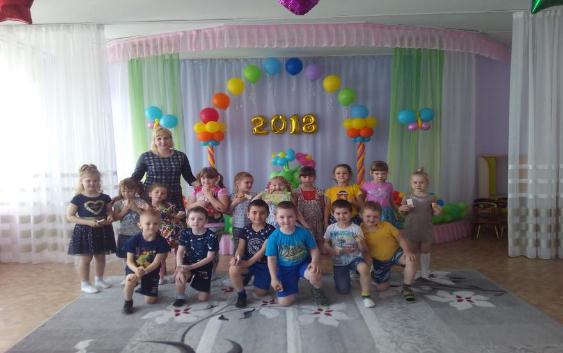 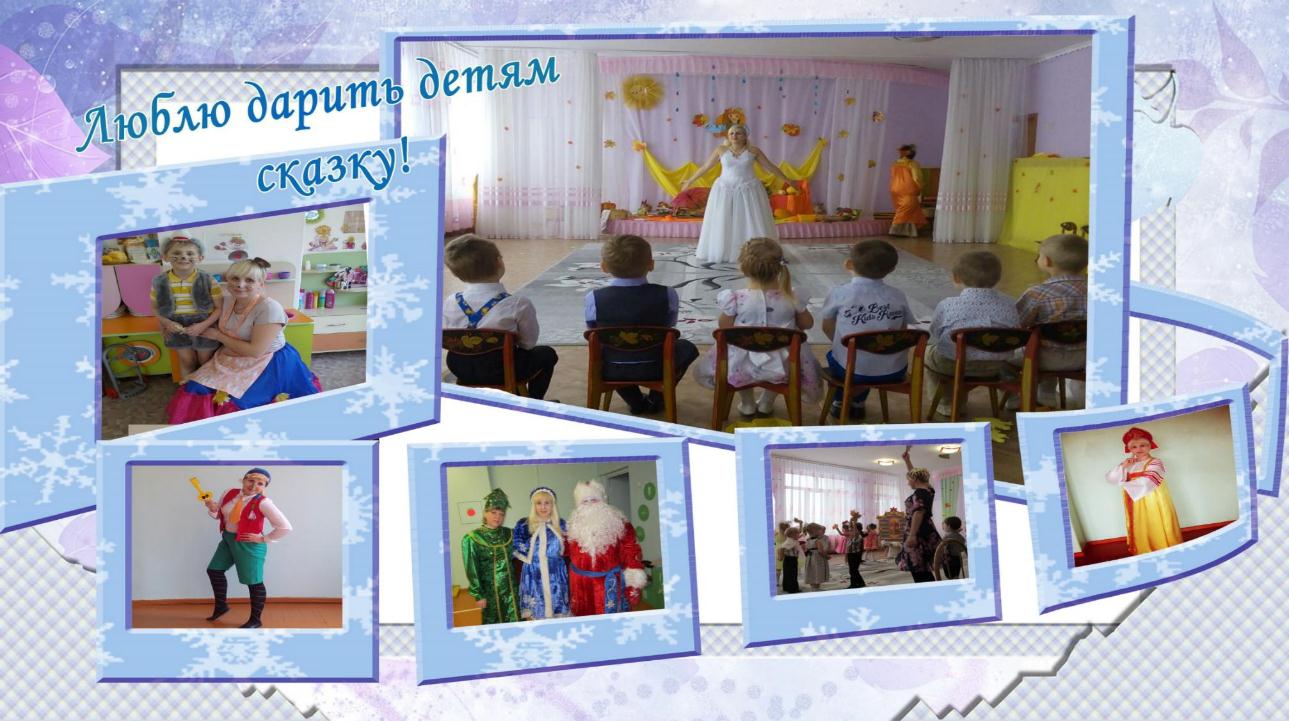 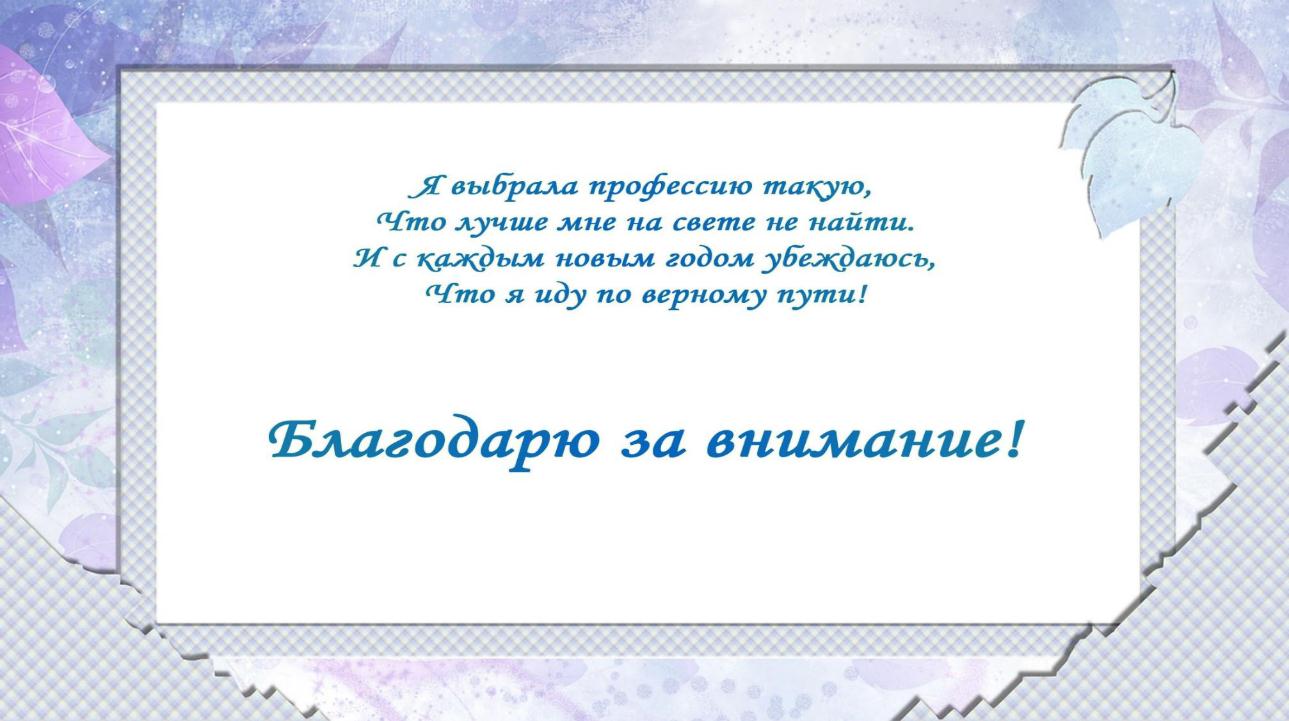